NIH RPPR Training Webinar for Grantees
Carol Wigglesworth and Emily Linde
Office of Policy for Extramural Research Administration
National Institutes of Health
October 17, 2012
Speakers
Emily Linde
and 
Carol Wigglesworth 



Grants Policy Analysts
Office of Policy for Extramural Research Administration
National Institutes of Health
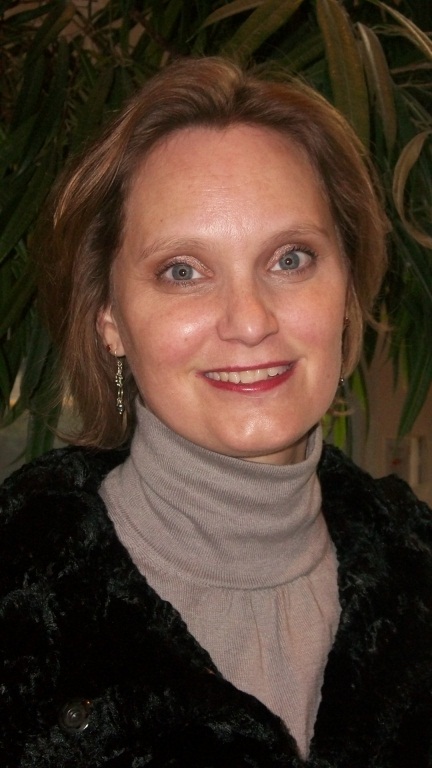 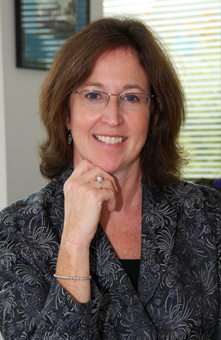 2
Research Performance Progress Report Background
Research Business Models Subcommittee effort, began 2004
OMB RPPR Final Format
April 2010 directive to agencies to implement
Standardizes information required by agencies
Reduces administrative burden and costs
Eases comparison of outcomes across agencies
NIH Implementation Plan
Electronic format only
Replaces PHS 2590, including use of eSNAP module, and 416-9 for Fellowships
AHRQ, FDA and CDC partners will adopt
3
NIH RPPR TIMELINE
All NIH grantees given access to RPPR module

Use of RPPR is OPTIONAL

Progress Report Additional Materials (PRAM) functionality available
All FDP institutions given early access to RPPR module
RPPR Pilot with 7 grantee  Institutions begins
NIH mandates use of RPPR for all SNAP and F awards
APRIL 2012            JUNE 2012        AUGUST 2012           OCTOBER 2012         JANUARY 2013             April 2013
RPPR for non SNAP awards TBD
4
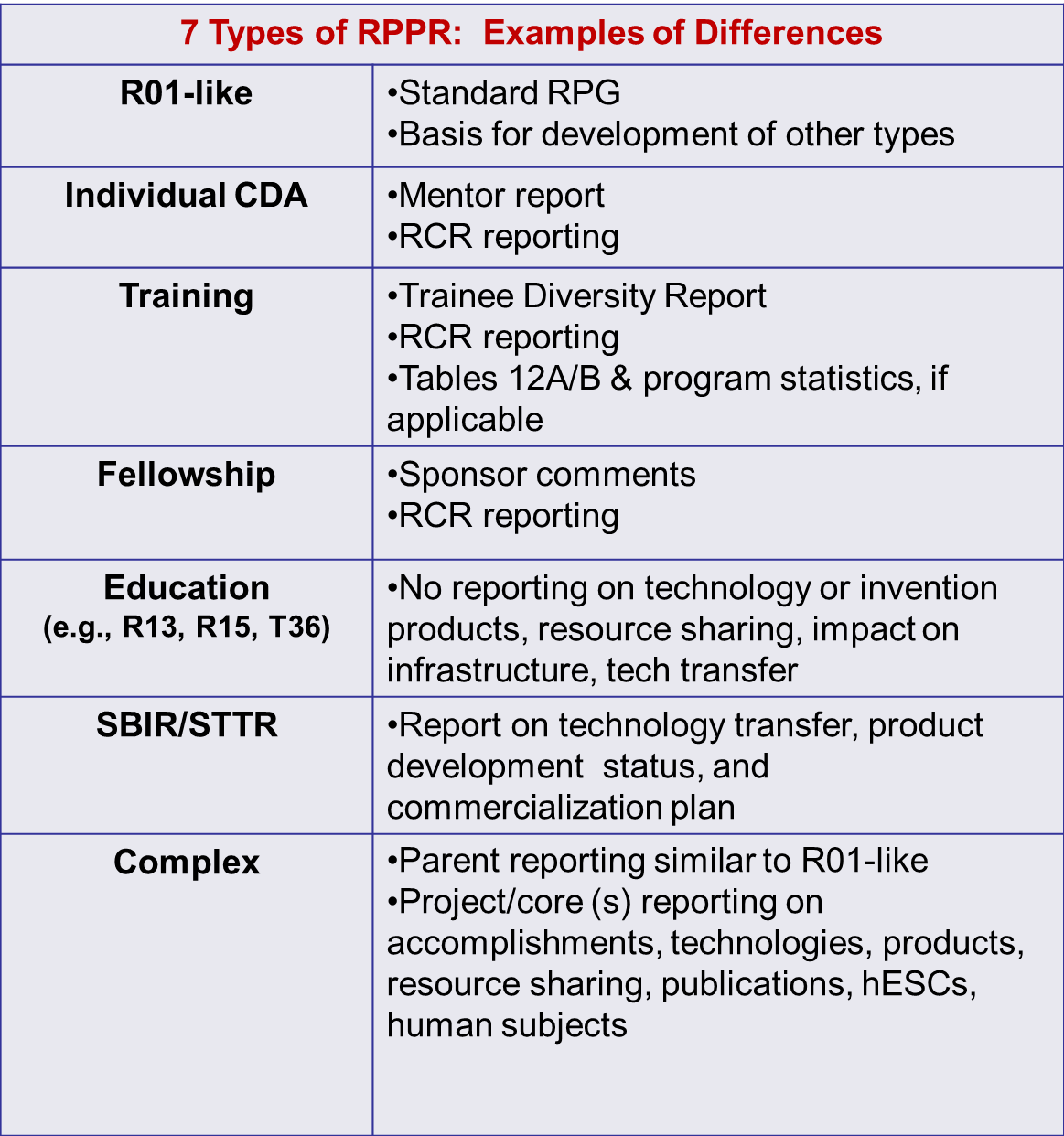 Input on NIH RPPR
5
RPPRs Available Now
6
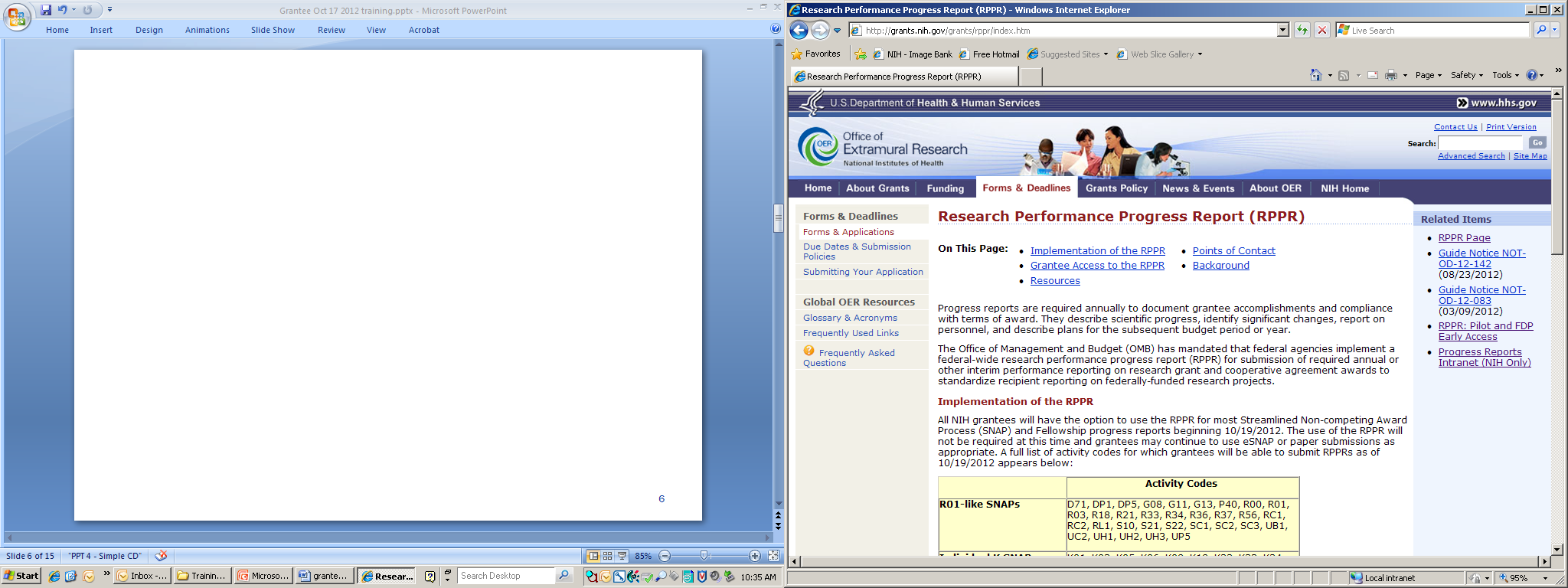 7
RPPR Structure
A.  Cover Page
B.  Accomplishments
C.  Products
D.  Participants
E.  Impact
F.  Changes
G. Special (NIH) Reporting  Requirements
H.  Budget – SF424 (R&R) forms
8
LIVE DEMO OF RPPR in eRA Commons
9
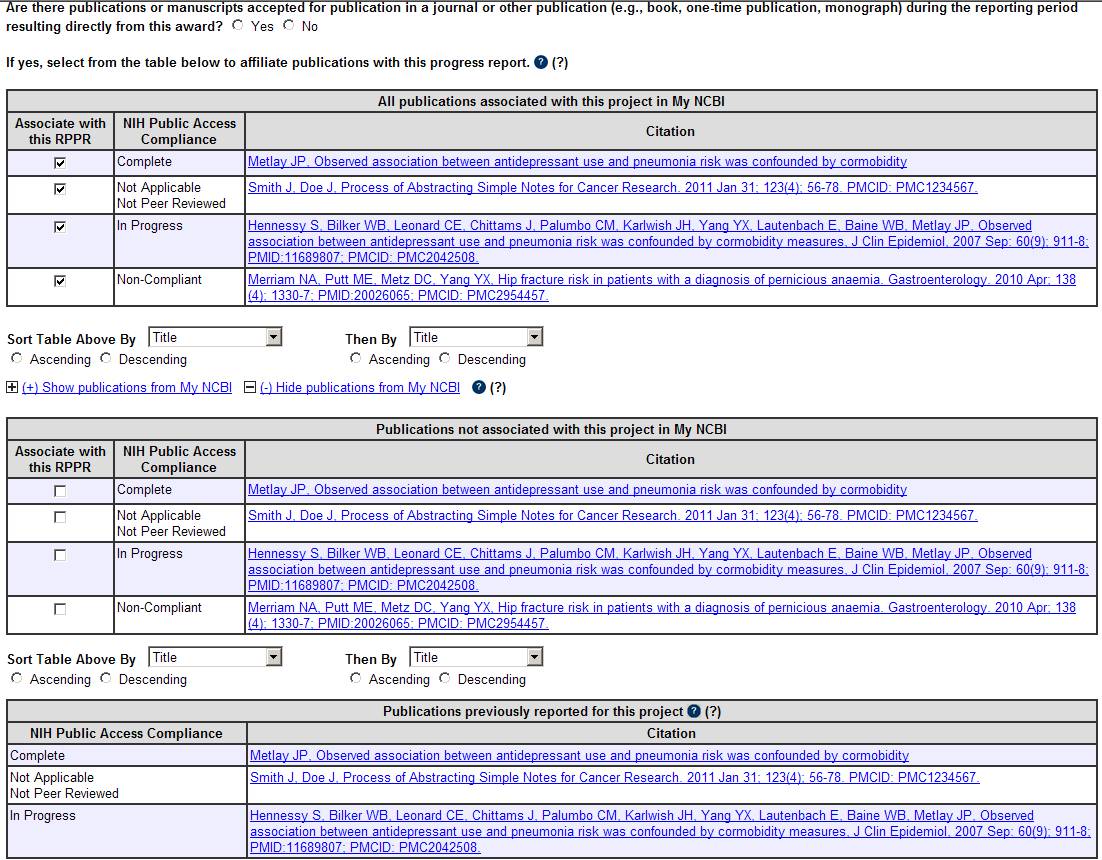 New RPPR
10
Dynamic Display
R01-like award
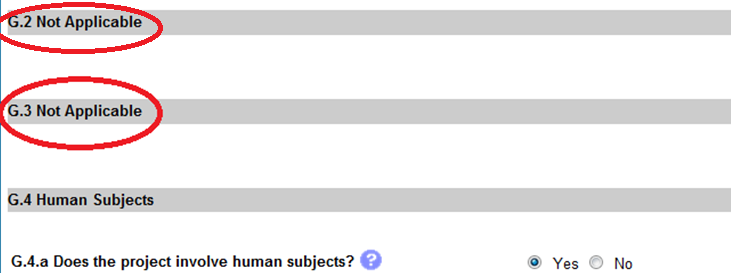 11
Dynamic Display
Fellowship Award
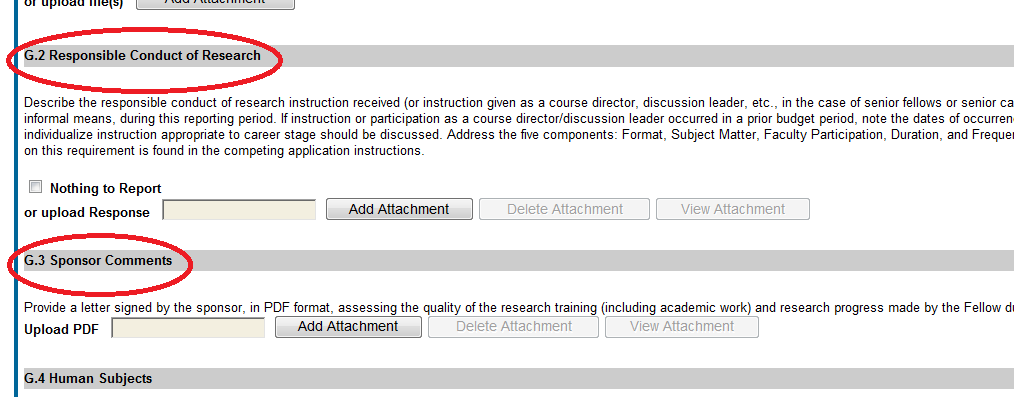 12
[Speaker Notes: Insert screen shot of G2 and G.3]
Progress Report Additional Materials - PRAM
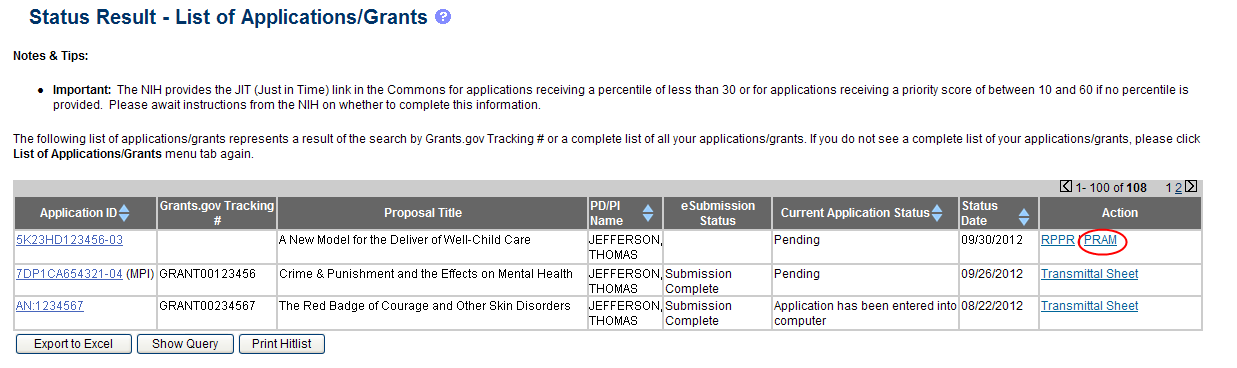 13
[Speaker Notes: Insert screen shot of G2 and G.3]
PRAM
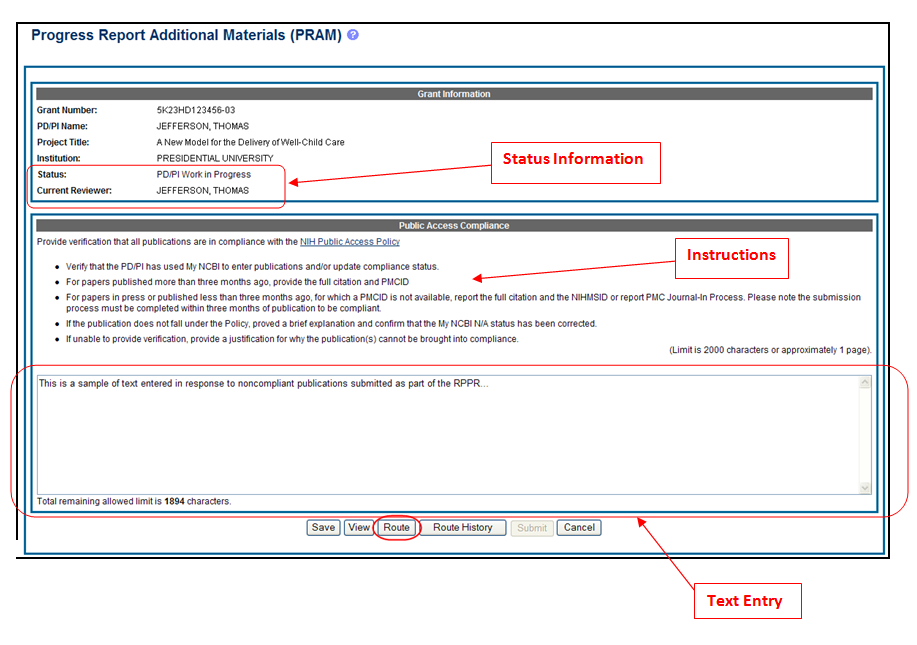 14
[Speaker Notes: Insert screen shot of G2 and G.3]
Summary of PRAM
Link opened automatically when RPPR submitted with non-compliant publications
Access PRAM link from Status Screen
Allows for text entry of 2,000 characters 
Route and submit functionality are identical to functionality for RPPR
Certification text when forwarding or submitting
Must be submitted by SO or PD/PI with submit authority
15
Summary of New Information Requested
Competitive revisions/administrative supplements
Specific location to report aims & accomplishments (B.3)
Foreign Collaborations:
Individual affiliation with foreign organization (D.1)
Dollar amount of award spent in foreign country (E.4)
Information about foreign components (G.9)
Participants – role on project
New role-High School Student; slight rewording of other roles (D.1)
Level of Effort
Prior approval request for reduction of >25% for PD/PI or other individual designated on NoA (D.2.a)
Estimated unobligated balance
Provide estimated amount and description of how funds will be spent (G.10)
16
Points to Remember
Grantees are encouraged to use and become familiar with the RPPR
Once initiated, the format selected (RPPR or eSNAP) must be completed or user must contact eRA HelpDesk to change format
System checks for errors prior to submission; user cannot submit with errors
Only warning: publications non-compliant with Public Access Policy
system will generate eNotification
response to eNotification may via PRAM link
17
Points to Remember (continued)
Special characters not permitted in text boxes
will not display properly in final PDF
Disregard items marked “Not Applicable”
Round person months to nearest whole number
Follow instructions, e.g., only report   publications under C.1 Publications 
Fellows are often unfamiliar with eRA Commons modules and MyNCBI
18
Information and Resources
RPPR Page:  http://grants.nih.gov/grants/rppr/ 
Background Information
RPPR Instruction Guide
Screen shots 
Archive of this training webinar
Relevant Guide Notices
Learn how the RPPR differs from eSNAP
19
RPPR Contacts
System Issues 
eRA Help Desk
1-866-504-9552
grants.nih.gov/support 
Content Questions or Comments
Email Emily Linde and Carol Wigglesworth
lindee@mail.nih.gov 
wigglesc@od.nih.gov
20